Викторина по обществознанию
Вопрос 1
Понятие, характеризующее объективный, исторически конкретный вид взаимоотношений между личностью, коллективом, обществом с точки зрения сознательного осуществления предъявляемых к ним взаимных требований, - это
Необходимость
Случайность
Ответственность                                                                          
Свобода
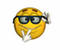 Вопрос 2
Определение: «Совокупность идей, взглядов, теорий, а также чувств,   привычек   и нравов определённой социальной общности или группы» относится к понятию
Массовое сознание
Обыденное сознание                                    
Идеология
Общественное сознание
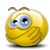 Вопрос 3
Проявление негативного отношения к политической системе в целом либо к её отдельным элементам, ценностям, политическим решениям в открыто демонстративной форме – это
Экстремизм
Политический протест
Электоральное поведение
Групповое политическое поведение
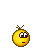 Вопрос 4
В состав политической элиты входят
Руководители регионов
Лица, принимающие ключевые, общегосударственные решения
Профессиональные работники политических организаций
Все перечисленные
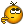 Вопрос 5
В современном индустриальном обществе типичной семьёй является
Многодетная
Традиционная
Полигамная                                            
Нуклеарная
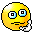 Вопрос 6
Целью зарегистрированного религиозного объединения в РФ является
Пропаганда превосходства граждан по их отношению к религии
Совместное исповедание и распространение веры
Возбуждение религиозной розни
Пропаганда исключительности граждан исходя из их религиозной принадлежности
Вопрос 7
К социальным условиям реализации свободы  относится (- ятся)
Место человека в обществе
Социальные нормы
Социализация
Все перечисленные
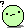 Вопрос 8
Главной особенностью СМИ по сравнению с обычными средствами коммуникации является
Политическое просвещение
Прямая связь с общественностью
Достоверность информации
Распространение культуры
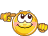 Вопрос 9
Поведение, соответствующее законам, требованиям политической морали, называется
Нормативным
Патологическим
Отклоняющимся
Экстремальным
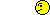 Вопрос 10
Тип политического взаимодействия, при котором один человек или ограниченная группа людей задают стандарты поведения и цели деятельности для больших социальных групп или общества в целом - это
Политическая культура
Политическая элита
Политическое лидерство                      
Политический процесс
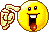 Вопрос 11
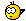 Для большинства развитых стран характерна тенденция в семейно – брачных отношениях, связанная с
Увеличением возраста вступающих в брак
Сокращением числа разводов
Уменьшением возраста вступающих в брак
Повышением значимости семейных ценностей
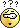 Вопрос 12
Отличием религиозной организации от      религиозной группы  в РФ является то, что она
Есть добровольное объединение граждан
Совершает богослужения
Нуждается в государственной регистрации в качестве юридического лица
Осуществляет религиозное воспитание своих последователей
Вопрос 13
Верны ли следующие суждения о свободе личности?
Свобода личности проявляется в выборе человеком своего жизненного пути.
Свобода личности проявляется в осознанном следовании установленным нормам.
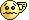 Вопрос 14
К формам общественного сознания не относится
Экономика
Религия
Наука
Философия
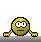 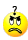 Вопрос 15
Верны ли следующие суждения о политическом сознании?
Политическое сознание представляет собой образ политической действительности в голове человека.
Политическое сознание представляет собой отношение человека к политической действительности.
Вопрос 16
К открытым формам политического поведения относится (- ятся)
Митинг
Демонстрация
Референдум
Все перечисленные
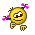 Вопрос 17
К изменениям в структуре современной семьи относится (- ятся)
Уменьшение размеров семьи
Уменьшение в семье значимости старших брата и сестры
Уменьшение  различий в социальных ролях членов семьи
Все перечисленные
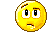 Вопрос 18
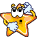 Религиозным организациям в РФ запрещено
Присвоение властных полномочий
Осуществление предпринимательской деятельности
Обладание земельными участками
Все перечисленные
Вопрос 19
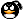 Верны ли следующие суждения об ответственности?
Ответственность связана только с внешними формами воздействия на человека.
Ответственность выступает важнейшим внутренним регулятором деятельности человека.
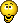 Вопрос 20
Верны ли следующие суждения об общественном мнении?
Общественное мнение представляет собой различные слухи, которые получают широкое распространение среди населения в связи с ложной или неполной информацией.
Общественное мнение является формой проявления массового сознания.
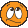 Вопрос 21
Верны ли следующие суждения о функциях СМИ в политической жизни общества?
Использование СМИ в политической жизни общества позволяет склонить общественное мнение в поддержку того или иного политического курса.
Использование СМИ в политической жизни общества позволяет стандартизировать мнения, поведенческие ориентиры граждан.
Вопрос 22
Группа, выделяющаяся из остального общества влиянием, привилегированным положением и престижем, непосредственно участвующая в принятии решений, связанных с использованием государственной власти – это
Политическое руководство
Политическая элита
Политическая система                                  
Политическое лидерство
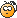 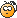 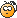 Вопрос 23
Верны ли следующие суждения о мотивах разводов?
К мотивам разводов можно отнести отсутствие у супругов должной социально-психологической подготовки к браку.
К мотивам разводов можно отнести отсутствие нормальных жилищных и материальных условий.
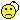 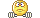 Вопрос 24
К специфическим правам религиозной организации в РФ не относится (- ятся)
Право распространять религиозную литературу
Право действовать в соответствии со своими внутренними установлениями
Право на религиозную нетерпимость
Все перечисленные
Вопрос 25
В СССР в 30-е гг. имел место энтузиазм населения, верившего  в построение светлого будущего. Это пример
Правосознания
Философского сознания
Массового сознания
Научного сознания
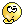 Вопрос 26
Принцип  «Государство – ночной сторож» абсолютизировали сторонники политической идеологии
Консерватизма
Социализма
Либерализма                                           
Фашизма
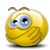 Вопрос 27
Определение «Поступки и действия субъекта политики, характеризующие его взаимодействие с  социальной средой, различными общественно-политическими силами» относится к понятию
Аффективное политическое поведение
Экстремальное политическое поведение
Политическое поведение
Отклоняющееся политическое поведение
Вопрос 28
К признакам политического лидера относится (- ятся)
Имеет авторитет
Обладает непостоянным влиянием
Воздействует на малые группы людей
Все перечисленные
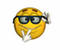 Вопрос 29
Повзрослевший сын семьи О. создал свою семью, но отделяться от родителей не стал. В результате образовалась семья
Коллективистская
Многопоколенная
Нуклеарная
Традиционная
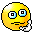 Вопрос 30
Верны ли следующие суждения о влиянии религиозных организаций на общественную жизнь в современной России?
Влияние религиозных организаций на общественную жизнь в современной России уменьшается.
Влияние религиозных организаций на общественную жизнь в современной России проявляется в многочисленных акциях благотворительности и милосердия разных конфессий.
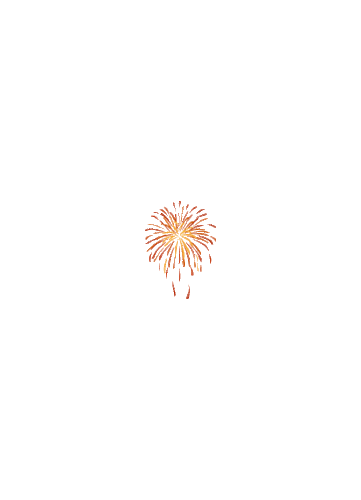 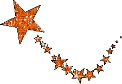 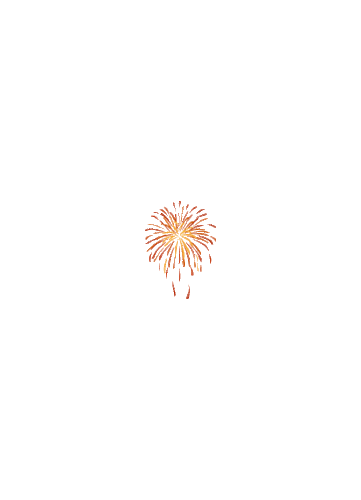 Спасибо за участие!
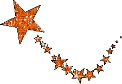 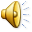